Mierka plánu a mapy
Mgr. Z.Burzová
Opakovanie
1. Uprav pomery na základný tvar.
6,5 : 2,5 = 
49 : 63 =
0,36 : 0,42 =

2. Rozdeľ na dve časti:
48 orechov v pomere 5 : 3
36 kg v pomere 2 : 4
100 € v pomere 7 : 3
Opakovanie
3. Číslo 72 zmeň v pomere 2 : 8
4. Zväčši číslo 9 v pomere 7 : 3
5. Obvod trojuholníka je 30 cm, jeho strany sú v pomere 2 : 3 : 5. Vypočítaj veľkosti strán trojuholníka.
6. Uhly trojuholníka sú v pomere 5:7:8. Akú veľkosť má najväčší uhol ?
7. Michal dal trom kamarátom CD v pomere 2:5:4. Ten, kto dostal najmenej, dostal 4 CD. 
Koľko CD mal Michal na začiatku pred rozdeľovaním ?

















































































































































































































































































 CD na začiatku?
Mierka plánu a mapy:
1cm na mape je 250 000 cm                        v skutočnosti = 2,5 km
1       :       250 000
Na mape
V skutočnosti
Na mape Slovenska je vzdušná vzdialenosť  medzi Bratislavou a Banskou Bystricou znázornená úsečkou dlhou 10,5 cm. Mierka mapy je 1 :1 100 000. Aká je táto vzdialenosť v skutočnosti?
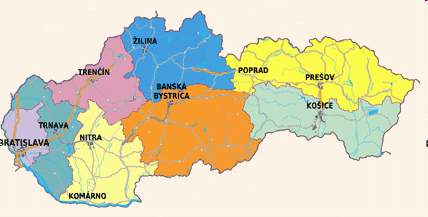 1cm na mape...... 11 km v skut.
10,5cm na mape.... X km v skut.
x =  10,5 . 11
x =  115,5 km
Vzdušná vzdialenosť v skutočnosti je  115,5 km.
Na mape Slovenska je vzdušná vzdialenosť  medzi Bratislavou a Nitrou znázornená úsečkou dlhou 7,5 cm. Mierka mapy je 1 :1 000 000. Aká je táto vzdialenosť v skutočnosti?
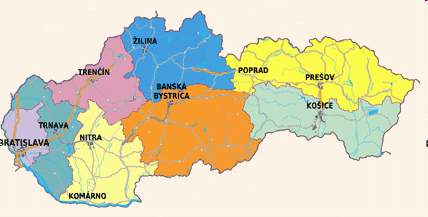 1 cm na mape......... 10 km v skutočnosti
7,5 cm na mape........ X km v skutočnosti
X = 7,5 . 10
X = 75 km
Skutočná vzdialenosť miest je 75 km.
Dĺžka lanovky v skutočnosti je 1,25 km. Akou úsečkou je znázornená na mape v mierke 1 : 50000?
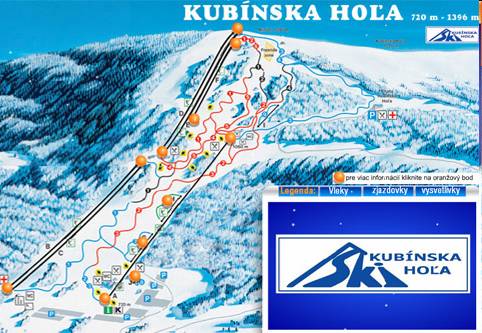 1 cm na mape..... 0,5 km v sk.
X cm na mape.... 1,25 km v sk.
X = 1,25 . 1 : 0,5
X  = 2,5 cm
Na mape je dĺžka lanovky znázornená úsečkou 
dlhou 2,5 cm.
Vzdušná vzdialenosť  z Trenčína do Nitry je 38 km. Aká dlhá úsečka bude predstavovať túto vzdialenosť na mape s mierkou 1 : 500 000
1 cm na mape...... 5 km v skutočnosti
X cm na mape......38 km v skutočnosti
X = 38 . 1 : 5
x = 7,6 cm
Vzdialenosť na mape z Trenčína do Nitry je 7,6 cm
Zisti mierku mapy na ktorej je vzdialenosť 35 km znázornená dĺžkou 7 cm.
35 km = 3 500 000cm
3 500 000 : 7 = 500 000 krát
Skutočnosť je 500 000 krát zmenšená do mapy
Mierka mapy je 1 : 500 000
Zisti mierku mapy na ktorej je vzdialenosť 40 km znázornená dĺžkou 5 cm.
40 km = 4 000 000cm
4 000 000 : 5 = 800 000 krát
Skutočnosť je 800 000 krát zmenšená do mapy
Mierka mapy je 1 : 800 000
Zisti mierku mapy na ktorej je vzdialenosť 1,2 km znázornená dĺžkou 2 cm.
1,2 km = 120 000cm
120 000 : 2 = 60 000 krát
Skutočnosť je 60 000 krát zmenšená do mapy
Mierka mapy je 1 : 60 000
Domáca úloha
1. Zisti mierku mapy na ktorej je vzdialenosť 72 km   
      znázornená dĺžkou 8 cm.
2. Vzdušná vzdialenosť  z Trenčína do Nitry je 36 km. 
    Aká dlhá úsečka bude predstavovať túto vzdialenosť 
    na mape s mierkou 1 : 600 000
3. Na mape Slovenska je vzdušná vzdialenosť  medzi 
    Bratislavou a Nitrou znázornená úsečkou dlhou 5,5 cm. 
   Mierka mapy je 1 : 1 000 000. Aká je táto vzdialenosť v 
   skutočnosti?